Finishing Never Let Me Go
What Makes Us Human?
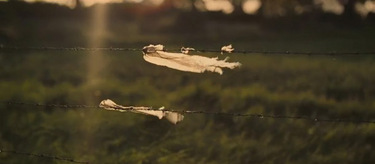 First of all…. re-visiting Chapter 19 … add in any of these notes that you would find useful…
P 214 – repetition of “out of the way” – physical and mental isolation of the clones  “fencing” as a motif – seen throughout the novel.
Repeated reference to framed picture – sense of the past, sense of happier times (“ordinary families”) see p 245. (“pretty nice watercolour” of Hailsham) Repetition of the image of families – poignantly, the holiday camp is now empty of families
P 215  Repeated sense of the spoken voice “of course”:  Kathy telling a story, seen, too on p 224  “maybe” – repeated twice
P216 – increasing sense of separation (“faint odour of something medical on him” – defined by his role) “we.. pulled away”  “Tommy and I were people in a play she was watching”) – roles then shift as “it was my turn to watch them” … “the donors were also watching”
p217 - analogical function of the “empty countryside” reflecting the increasing sense of hopelessness.  Seen too, on p 223 the “chilly wind”
p 218 – the symbolism of the “three distinct paths” – the idea of the direction the clones follow.  They enter the woods (literary associations with the sub-conscious, and confusion), and reach a “barbed wire fence” – significantly, Kathy helps Ruth through the fence.  “I let go of Ruth only to pass through the fence myself” – motif of “letting go/never letting go” – shift of Kathy’s power over Ruth – here Ruth is vulnerable physically, and emotionally.
p 221 – dream of Hailsham draws on the motif of rubbish – sense of resignation.  Contrast to the “plane…climbing into the sky” – the freedom of travel.
p 225  repetition of verb “remember” “You remember”  “you remember”   “Don’t pretend you don’t remember” “remembering it now” “remember how you used to…” “like he’d only that second remembered” etc.  p226 “ don’t remember” “remember that’s what you wanted once”
p 228 – time passing – repeated “It’s too late for that.  Way too late.  “it’s not too late, Kathy, listen, it’s not too late.” “it’s too late for all that now” – lexical repetition emphasises the running out of time
p 229 – increasing expression of Kathy’s emotions “I’d started to sob…”
p 231 – Ruth is separated “in a room by herself” by the anonymous “they”
Revision of Chapters 20-21 …  quick fire response to work on your own on one of these questions.  You have two minutes to prepare, and then you should feedback to the class.
p 233 – another window reference, but here it is difficult to see out – significance, given that Tommy is nearing the end of his life?  Hannah Will Levi
p 233 -  I don't want to give the wrong idea … Kathy keen to reassure her listener (reader) of her reliability.  Does this draw attention to her unreliability?  Or serve to make her more human?  Jessie B Katie Jessie G
p 235 – we weren't there to mark time.  What does this mean in this context?  How would you link this to her statement on p 236 about how they had "several minutes to kill"?Ellie H, Emily H Sabrina
p241 – Madame  - dressed in her "neat grey suit".  Significance of this, given that it is several years later? Darcy Ellie L Emily S
p 243 – "as if a pair of large spiders was set to crawl towards her" – this is a direct repetition of Chapter 3.  Why is this image repeated? Eve Ruqia Ella
p 244 – darkness of the passage … pointed again into the dark  …. the curtains were closed … it put a shade over the murky glass.  See also p 251  looked into the darkness … looking into the darkness.  What is the relevance of all this darkness? Harry Sasha
p 248 – Madame cut in suddenly … All right ….Let us continue…. who is in control here? Luke
p 249 – "Poor creatures."  Why might this be significant? Max
Revision.  In a novel full of questions, the last few chapters have all the answers – but do you?
Chapter Twenty Two
What does Miss Emily hope regarding the wheel chair?
What is the reply to Kathy's question about whether deferrals exist?
What's the reply to Tommy's question about whether there was a Gallery?
What verb does Kathy use instead of the term "complete"?
What's the name of the scandal and why was it a scandal?
What was the result of the scandal?
Why does Miss Emily claim that the guardians took their art?
Where did James Morningdale work?
Why did Lucy Wainwright leave?
What positive verb does Miss Emily use to describe how they kept things from the clones?
What did Madame imagine Kathy was thinking as she held onto and danced with the pillow?
Why does Kathy have to stop the car on the way back from Littlehampton?
Chapter Twenty Two - answers
That it's not a permanent fixture
There's no truth in the rumour
There was a gallery.  It is now in the house.
"die"
Morningdale.  James Morningdale wanted to create a superior being.
Funding was cut.  Hailsham closed.
To prove they "had souls at all".
In a remote part of Scotland.
She thought the students should be made more aware
"protect" "sheltering"
Holding onto the kind old world.
Tommy's final tantrum.
Each pair or group is responsible for analysing one of the following words or phrases in the final image
wire  
rubbish 
lost 
fantasy 
supposed to be
Final image
Fence with two lines of barbed wire  - isolated setting – symbolic function:  Kathy alone, still presented with the literal and metaphorical boundaries that entrap her.
Rubbish caught and tangled in it – motif in this novel – the sales, the second hand shop, the clones as rubbish, the dream of Hailsham:  their position in society -  perhaps a metaphor for their empty, used bodies…
Couple of weeks since I’d lost him – in a novel in which characters are often searching for lost things:  same emotional weight as “losing” the tape etc
Everything I’d ever lost since my childhood – and before that – the sense that they are searching to retrieve the lost original – their double – longing for a parent.  Deep human level they need to feel they belong to a genetic line:  they want to belong in the tides of humantity’s generations.
The fantasy never got beyond that -  I wasn’t sobbing or out of control - control over her imagination:  a coping strategy
Drive off to wherever it was I was supposed to be – destined to follow the path dictated for her:  her duty, role.
[Speaker Notes: Consequences on the final chapter – focus on the final image.  Each group has one word or phrase : wire, rubbish, lost, childhood, fantasy, drive, supposed to be.  On a white board:  to write one sentence of analysis.  Compare to slide.  15 mins]
3 pieces of guidance for your essays
You are being asked to analyse the "writer's craft":  the choices that the authors make in terms of words, sentence types and moods, imagery, structure, voice, setting etc etc.  This means that every idea that you have should be tied to the text.
You are assessed on context, and this should be mentioned in every paragraph
Your connections between the texts should be integrated – rather than one paragraph being on NLMG and the next one being on Frankenstein.
A Reminder….
Reminder of the Aos:
AO1 Articulate informed, personal and creative responses to literary texts, using associated concepts and terminology, and coherent, accurate written expression WRITING
AO2 Analyse ways in which meanings are shaped in literary texts ANALYSIS
AO3 Demonstrate understanding of the significance and influence of the contexts in which literary texts are written and received CONTEXT
AO4 Explore connections across literary texts CONNECTIONS
Note the weightings…..
Your task:
You have an essay to read.
Each time you see an A0 – identify which one it is.
Use the mark scheme to decide in what level this essay should be placed.
Compare the ways in which the writers of your two chosen texts portray moral choices
Both novels portray moral choices as being complex.  In Never Let Me Go, we see a society that fails to accept clones as human, while in Frankenstein, we are given a vision of a scientist disobeying society’s morals.
In both, we see signs of consequential moral thinking.  In Never Let Me Go, Ishiguro creates the moral dilemma of sacrificing one group’s lives for the benefit of another’s.  Miss Emily remarks:  “their overwhelming concern was that their own children, their spouses, their parents, their friends, did not die from cancer, motor neurone disease, heart disease.”  The novel takes place in a society where consequentialism has taken hold.  This is the view that the most moral choice is that which maximises happiness for the greatest possible good.  In the asyndetic list that Miss Emily offers Kathy and Tommy, the number of people, and the number of diseases are emphasised, in order to highlight the benefits made by sacrificing the clones.  Yet, despite this supposed benefit, there is something sinister about how society will seemingly sacrifice anything for its own progress.  Ishiguro has claimed that his novel examines the nature of humanity.  Could that nature be simply self-serving and uncompassionate?  However, he also asks us to consider what our own choice would be.  In alluding to the various diseases now eradicated in the novel’s society, he asks the reader whether they, too, would disregard the lives of the clones in order to save the lives of others.  Meanwhile, in Frankenstein, Walton shows signs of the same moral code.  He claims that “one man’s life or death were but a small price to pay for the acquirement of knowledge which I sought”.  His sense of entitlement is evident:  he would sacrifice another’s life for knowledge.  Walton, like the society in Never Let Me Go, believes that sacrifices are necessary for the greater good.  However, there is a difference.  Ishiguro creates a society motivated by survival, whereas Walton simply desires  knowledge.  It is interesting that he considers another person’s life is available for him “to pay” in his self-driven quest, without realising the only life he has the right to wager is his own.  Shelley appears to be critical of the notion of humanity’s apparently innate disregard for others in the quest for progress.  On a number of occasions she showed her distaste for imperialism, which Walton appears to mirror here.  The creature later describes man’s capacity as “vicious and base” after learning the fate of the indigenous Americans.  There is a clearly a moral conflict between the ideals of progress at whatever cost, and human compassion.
Both novels also raise the question of what constitutes a human.  In Never Let Me Go, the society has firmly decided that the clones “were less than human, so it didn’t matter”.  Miss Emily’s choice of words is interesting, as she does not refer to exactly what the clones are, favouring the comparative “less than” human.  This shows that society prefers not to imagine them at all, refusing them even a name.  They are perceived as “shadowy objects”, suggesting the novel’s society is in denial.  Ironically, in the same way that the students are not fully educated about their nature, the wider society actively tries to ignore it.  Perhaps Ishiguro wishes to remind us that moral choices are not clean cut, and can never result in complete resolution.  However, throughout the novel we are presented with proof after proof that the clones are entirely human.  We are given constant narration by Kathy, whose almost childish idiolect (her cliched, rehearsed introduction “My name is Kathy H” feels more like something she has been taught to say than any indication of identity), and her honest fallacy in this post-modern novel (“This was all a long time ago so I might have some of it wrong”) convey how human she is.  There are no pretences about her writing, just her narrative voice guiding us through her truncated life.  Miss Emily claims that the artwork “prove[d] you had souls at all”.  Kathy’s final artwork – her narrative – proves without a doubt that she is human.  In Frankenstein, we also see a discussion of the creature’s humanity.  He believes himself to be human until he learns of how he is viewed by mankind, when he then to have “the wiliness of a snake, that [he] may sting with its poison.”    He begins to align himself with animalistic imagery, using the snake as an allusion to Satan.  This is no coincidence:  Shelley is immersed in the religious society of the time, the creature has read Milton and knows about religion (even while confusing fiction with fact).  He believes at this point in the novel that he is like the Devil, as is therefore sent to destroy mankind.  This contrasts dramatically with his earlier statement “I ought to be thy Adam”, where he aligns himself with humanity and godliness.  The ambiguity that both Shelley and Ishiguro create about the nature of humanity in the creature and in the clones is central to any discussion about moral choices.  This is seen most poignantly at the moment when Victor makes arguably his second most important moral choice in the novel:  the choice to destroy the female creature.  Tragically, Victor’s repeated denial of the creature’s humanity is finally revoked, describing the female creature as “the living flesh of a human being”.  Thus, he equates the creature with the human form, but after the destruction of the creature’s companion, it is too late to reconcile.
Central, too, to both novels, is the moral choices that are made about the upbringing of the creations.  The clones live under a strict authority in which they are “told and not told”, and this apparent oxymoron serves to show the immorality of hiding the truth from these children.  The Guardians believe it to be a form of benevolence, and Miss Emily uses the verbs “sheltering” and “protect” to describe the way in which they kept the truth from the clones.  In order to do this, they invent a sociolect of “carers” “donations” “completion” to help to obscure the reality.  The clones, taught didactically to accept what they are told, use this sociolect, neglecting to question either the meanings behind the worlds or the morality of their situation.  Despite the title “Guardians” they do not truly guard nor care for the students.  Indeed, twice, Kathy perceives Madame as seeing them as a “pair of large spiders”.  This zoomorphism presents the clones as sinister and threatening, allowing us an insight into the world view of the novel’s society which we are otherwise not afforded.  They are treated as animals, and as less than human, which supposedly justifies the moral choices that atheistic society makes about how they should be treated.  In Frankenstein, we see Victor’s childhood as an “innocent and helpless creature, bestowed on [his parents] by Heaven”.   In this image, Victor is clearly aligns with Heaven, while he equates the creature with Satan.  He had a privileged childhood, unlike the creature, whose own life he sees as “wantonly bestowed”.  The lexical repetition in these two accounts, foregrounds the contrast:  while Victor perceives himself to be a gift from God, the creature has been given life by chance.  The moral choices that Victor makes in terms of his rejection of the creature is made all the more abhorrent, given the supportive, dependent upbringing he received himself.
Moral decisions in these novels, then, are fraught with issues.  There are inconsistencies in the wider societies in these novels who seem to move between various moral codes for their own benefit.  Central to both texts, is the question of whether the characters in the novels consider the creature and the clones to be human, and this is a question that remains after reading.  After all, to accept this as a premise would render the majority of the moral choices made by others in these novels to be both shocking and profoundly wrong.  To reject it, would be to entertain the notion that these societies in Never Let Me Go and Frankenstein have made sound moral choices about how these “sub-human” “demonic” creations can justifiably be created and then (in the case of the clones) sacrificed in order to save the lives of humans.
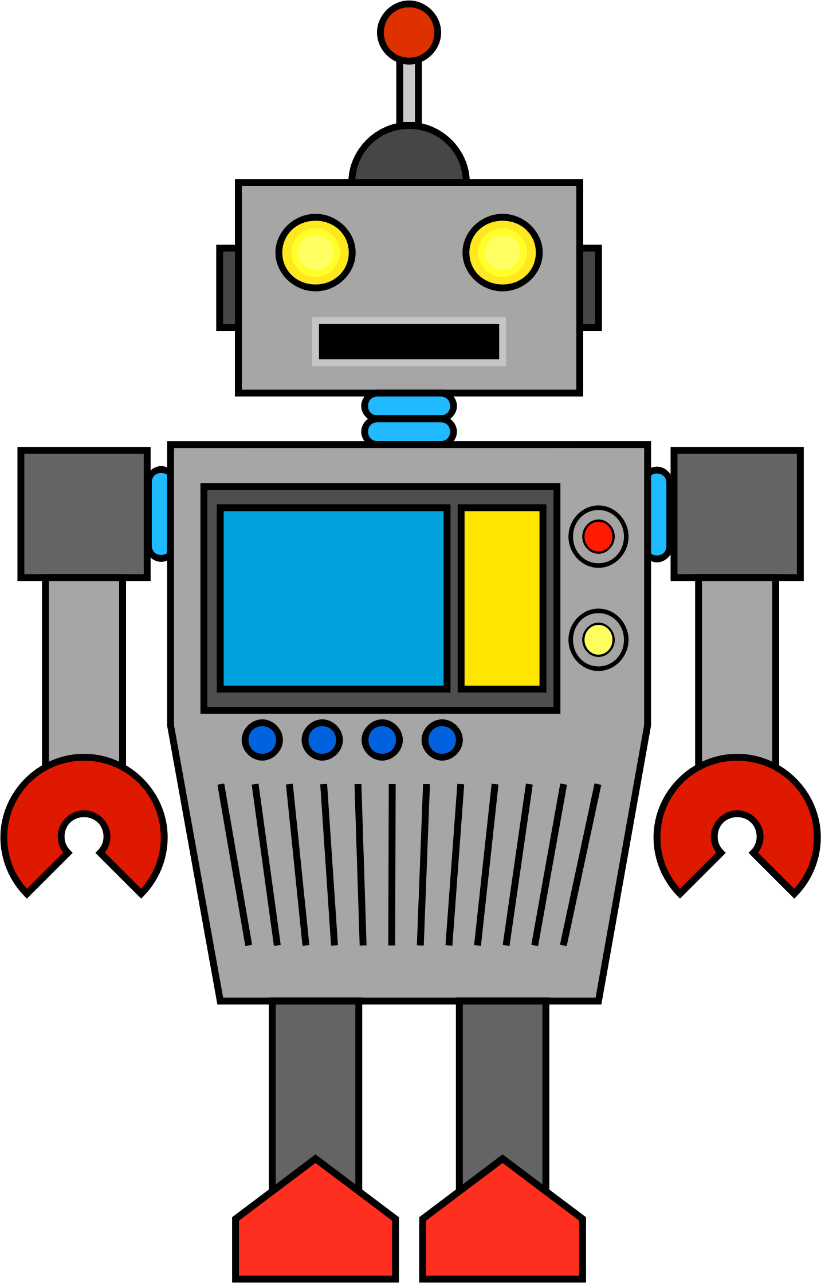 What Makes Us Human?
Presence of a soul
Writing, creativity, culture
Self-awareness
Abstract thinking
Thinking laterally/making connections
Morality
Empathy
Ability to love
Understanding of the consequences/ the future
[Speaker Notes: Ideas on board, compared to this slide.  10 mins.  Half the class to find evidence that the clones are “less than human” (limited vocabulary, limited sense of causality; limited memory; limited emotional intelligence) – half to find evidence that they embody the characteristics on the board.  Run a down-the-table debate.  15 mins]
Two Sets of Words:  Which ones are taken from Never Let Me Go?
Fierce                       wind                          reason         fury      clouds     
                                                               blackness               
insanity                  powerful                         gust                   moon  

horizon    moonlight         fury               village          night            cottage 
                             reflection                                 moon  
              raging                                 shouting                                              face
[Speaker Notes: Discussion in small groups or pairs – sorting these into the two novels.  Context discussion.  15 mins]
Look at these two extracts:  what relationship do they have with one another?
“As the night advanced, a fierce wind arose from the woods, and quickly dispersed the clouds that had loitered in the heavens:  the blast tore along like a mighty avalanche, and produced a kind of insanity in my spirits that burst all bounds of reason and reflection.  I lighted the dry branch of a tree, and danced with fury around the devoted cottage, my eyes still fixed on the western horizon, the edge of which the moon nearly touched.  A part of its orb was at length hid, and I waved my brand; it sunk, and, with a loud scream, I fired the straw, and heath, and bushes, which I had collected.”
I was in a field that slope down steeply not far in front of me, and I could see the lights of some village way below in the valley. The wind here was really powerful, and a gust pulled at me so hard, I had to reach for the fence post.  The moon wasn’t quite full, but it was bright enough, and I could make out in the mid-distance, near where the field began to fall away, Tommy’s figure, raging, shouting, flinging his fists and kicking out…. He slipped and fell out of view in the blackness.  … I caught a glimpse of his face in the moonlight, caked in mud and distorted with fury…”
[Speaker Notes: Three similarities between them – what has happened prior to this?  What is the setting?  What symbols are featured?  Discuss.  Compare to slide.   20 mins]
Some Ideas….
The vulnerability of the characters against a more powerful, dangerous force (the wind, the image of the avalanche etc)  symbolic function of the weather and setting
The rejection of both characters by a surrogate parent figure, and the relinquishing of any hope
The moment when both characters finally reject any positive connection with wider society (Tommy embraces the identity of a donor and therefore his death, the creature seeks isolation and revenge)
The analogical function of the weather:  the fury of both characters captured in the wind
The sense of civilisation (the village/cottage) visible but inaccessible to the characters etc.
[Speaker Notes: If time:  purple card exercise.  20 mins]